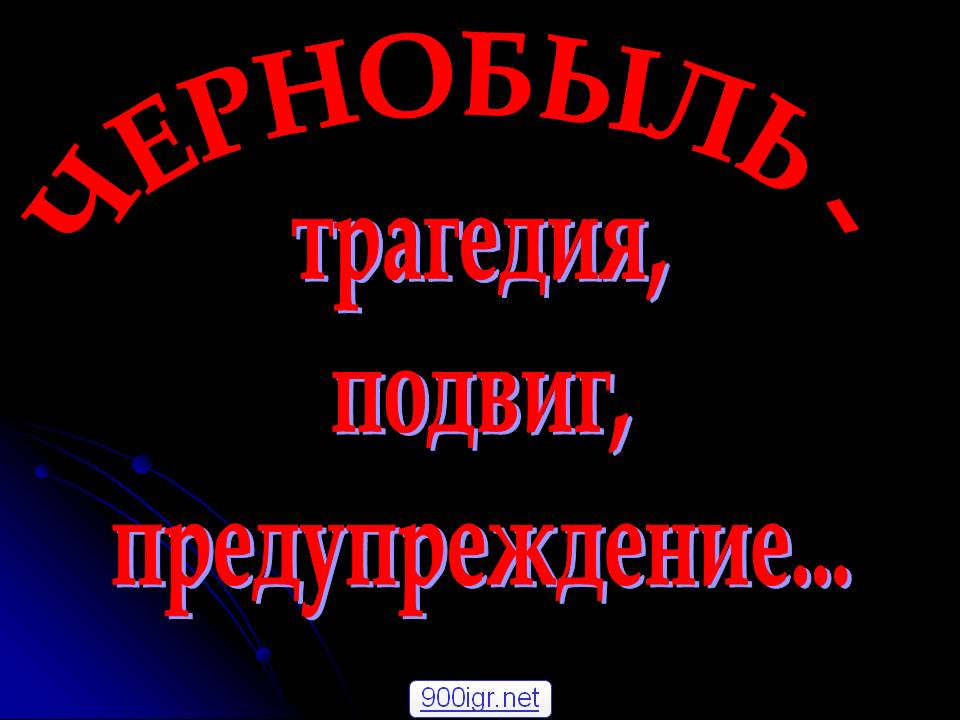 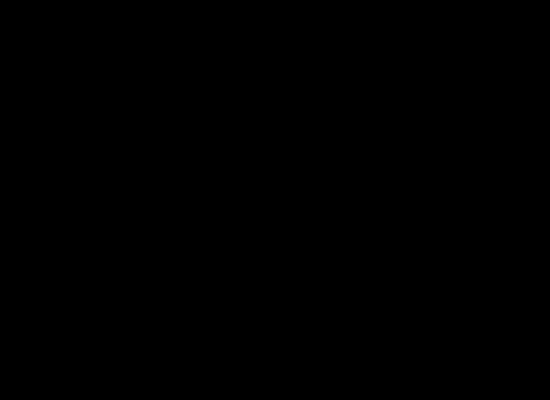 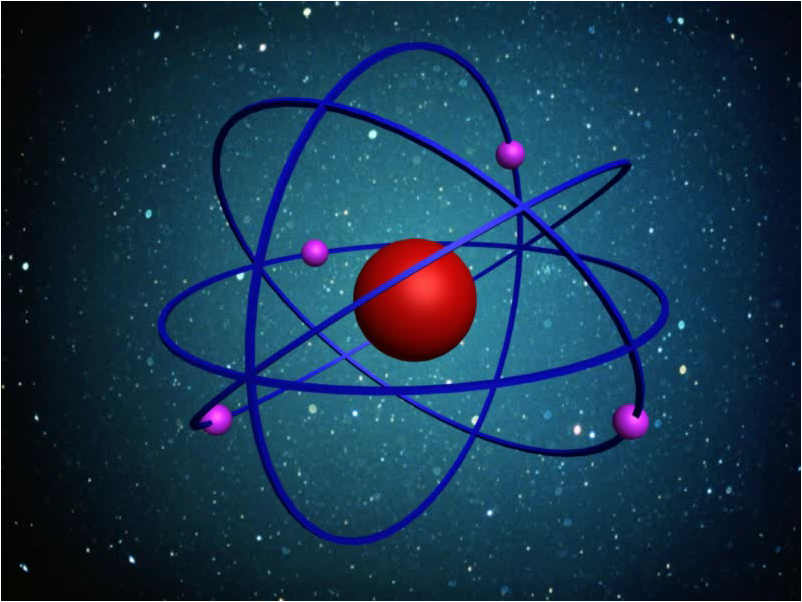 Мы знаем, с атомом не шутят, В коварстве равных ему нет. Такие вихри в мире крутит, Что гибнет жизнь и гаснет свет.
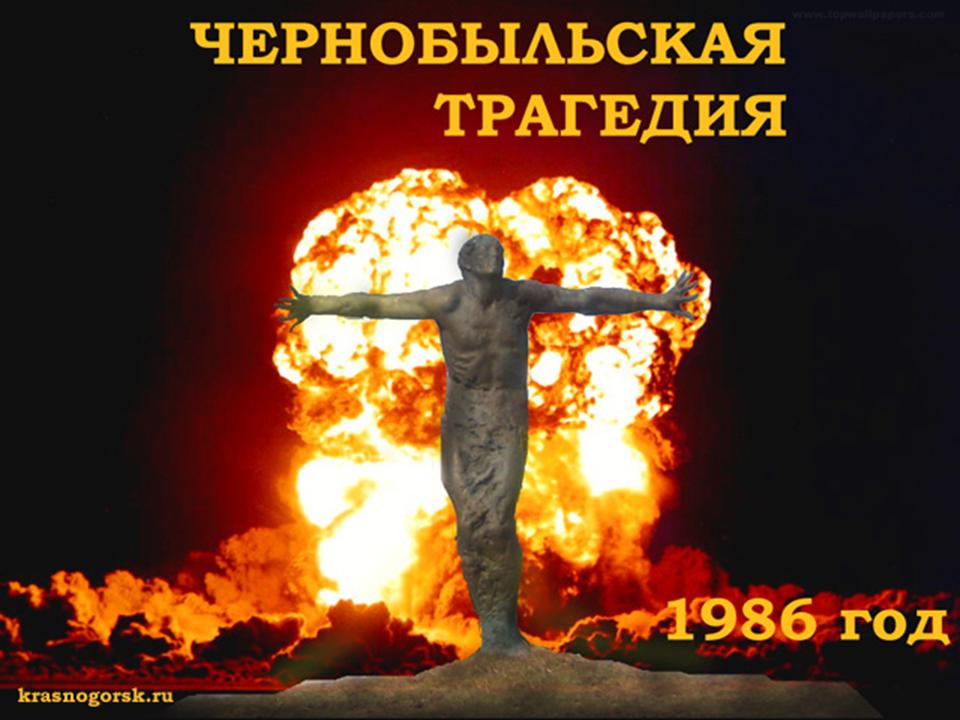 24 апреля 1986года в 1ч . 24 м на 4 энергоблоке Чернобыльской АЭС раздались последовательно два взрыва, которые возвестили миру о  свершившейся трагедии уходящего века. Произошла мощная техногенная катастрофа на  атомном объекте.
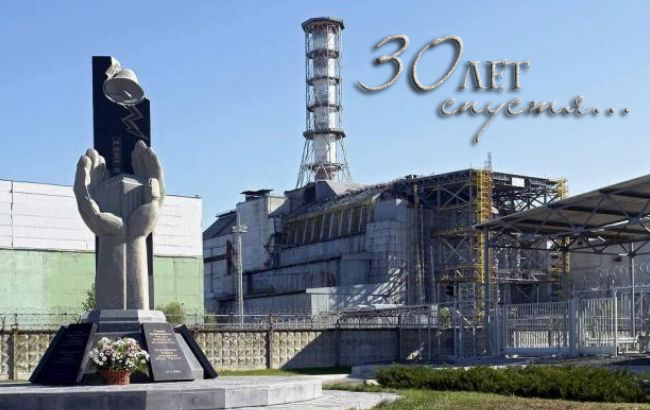 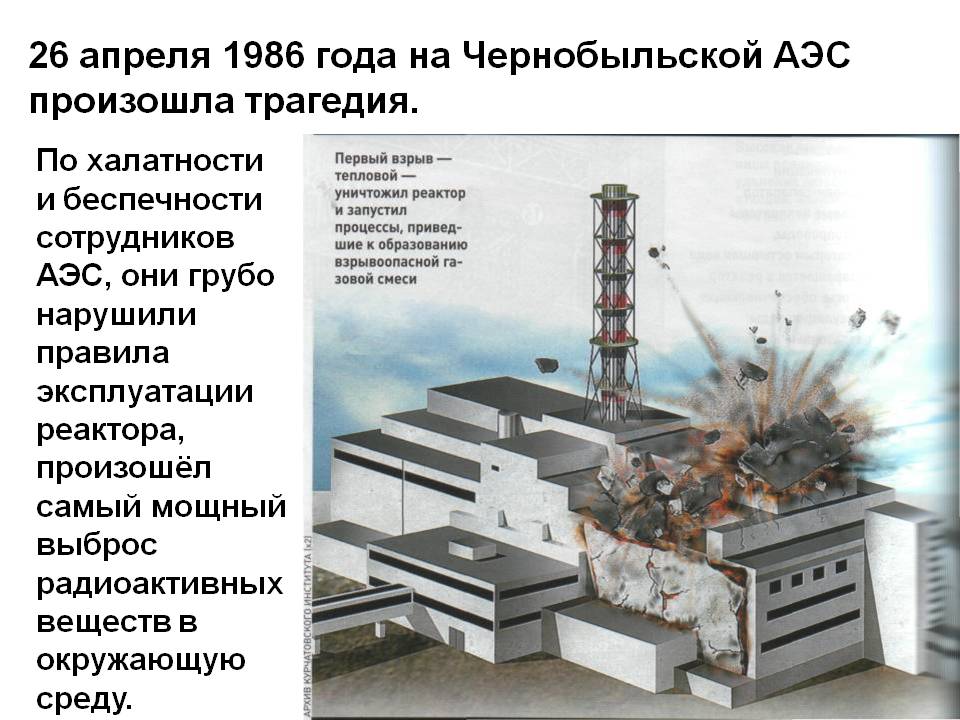 Чернобыль – трагедия или предупреждение? Тридцать лет назад нас отделяют от трагедии двадцатого столетия,От апрельской ночи, когда атом мощь свою познав, Потерял контроль, потряс зловещим взрывом спящую планету, Показал неукротимый нрав.Тридцать лет – не найден ответ «Кто виноват?» Только жизнь тех людей, что находились в зоне Никакой переоценке и теперь не подлежит. Тридцать лет прошло, но и теперь на месте взрыва Черная дыра,  пустыня для деревьев и цветов.
Взрывы привели к полному разрушению реактора и его активной зоны, системы охлаждения а также реакторного зала.
 На крышу машинного зала, на территорию вокруг АЭС  были выброшены железобетонные и металлоконструкции, графитные блоки и их куски.
 Из жерла реактора поднимался, в несколько сотен метров высотой, столб продуктов  горения, мощный поток газовой радиоактивности.
 Из 190 тонн ядерного топлива 90% попало в атмосферу  земли.
 Поданным ученых выброс радионуклидов равен, по разным оценкам  четыре  и более взрывам в Херосиме.
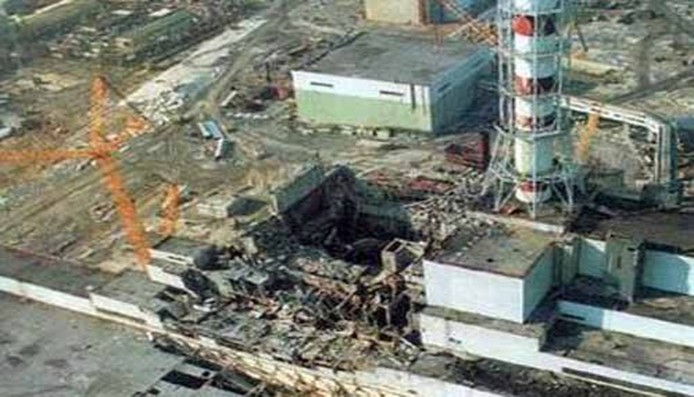 Сразу после аварии из 30- километровой зоны вокруг станции было эвакуировано более 90 тысяч человек.
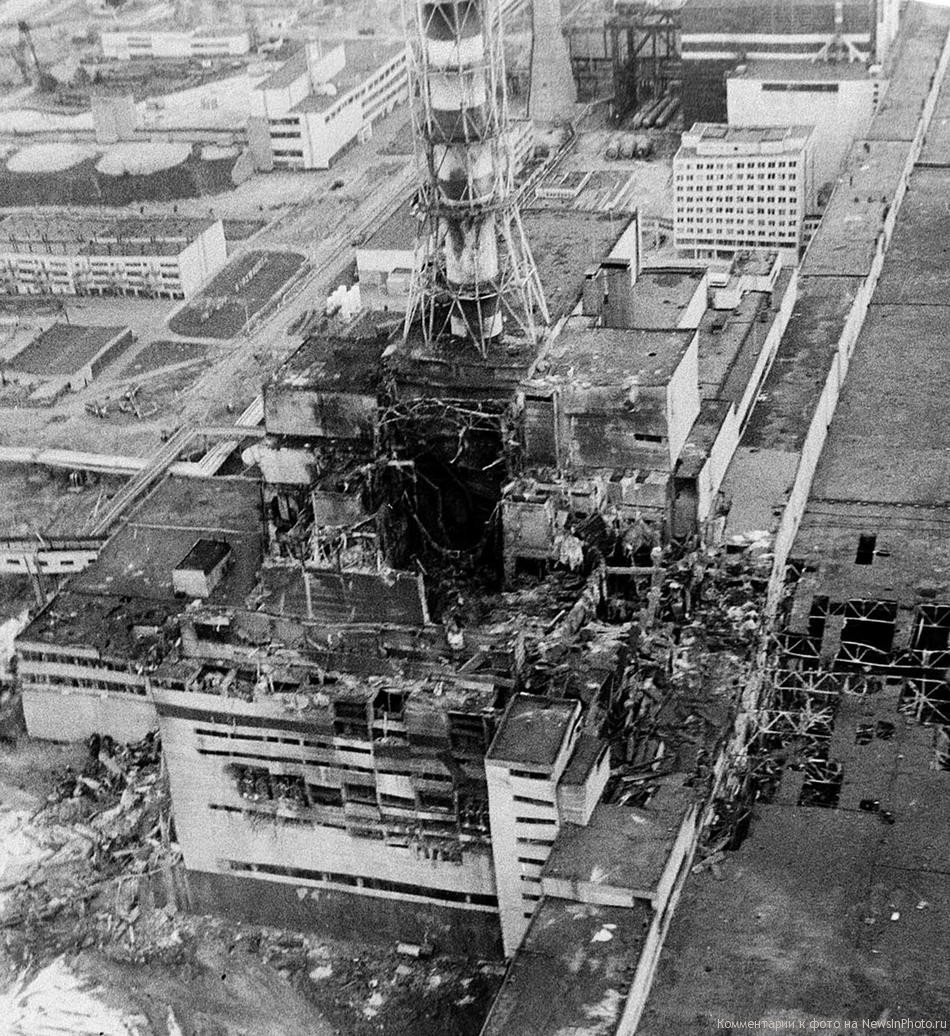 Крыши нет, часть стены разрушена… Погас свет, отключился телефон. Рушатся перекрытия, пол дрожит. Помещения заполняются то ли паром, то ли туманом, пылью. Вспыхивают искры короткого замыкания. Приборы радиоактивного контроля зашкаливают. Повсюду течет горячая радиоактивная вода.
Первыми на горящую АЭС Прибыли пожарные из города Припять. Многие из них получили страшные дозы радиации и  умерли мучительной смертью.
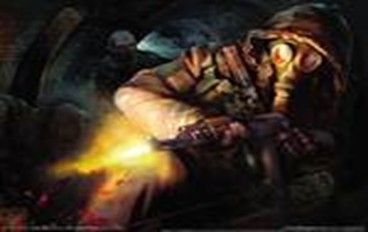 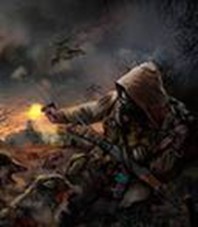 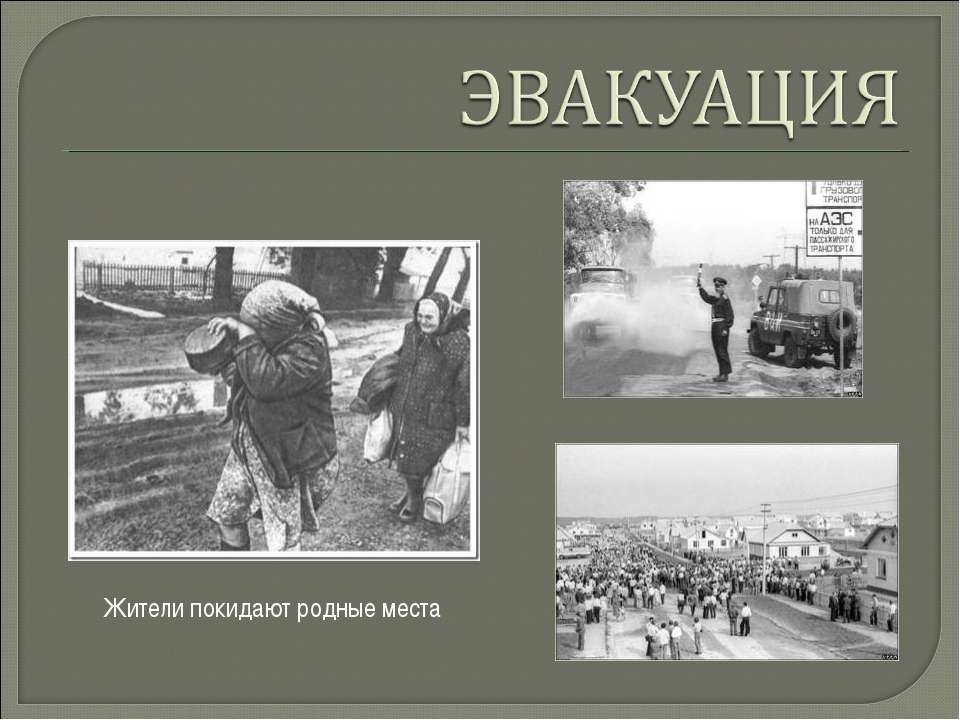 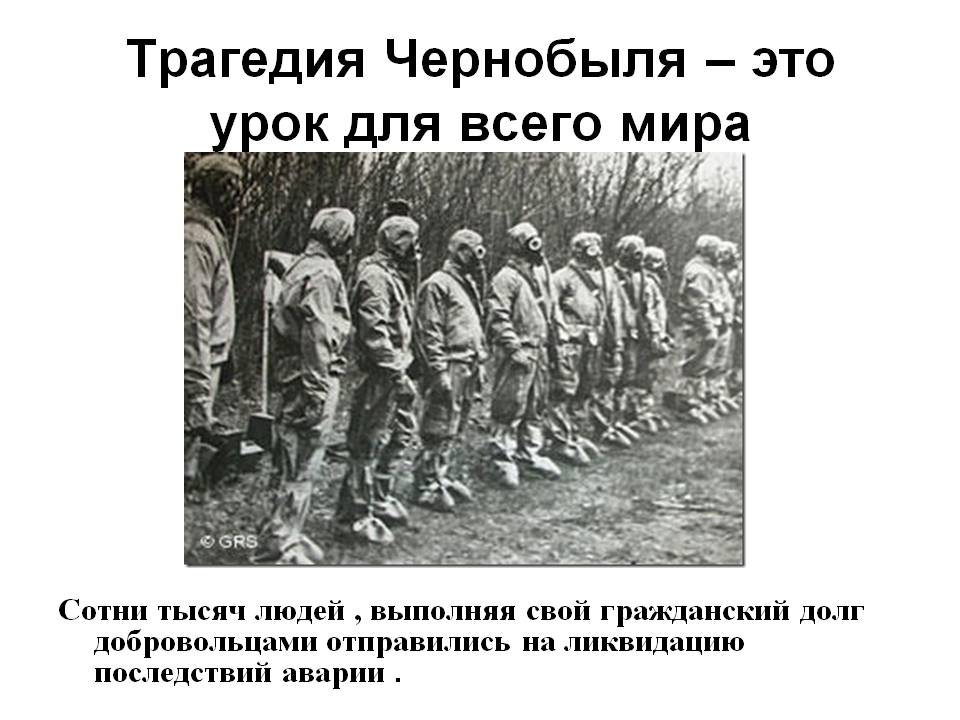 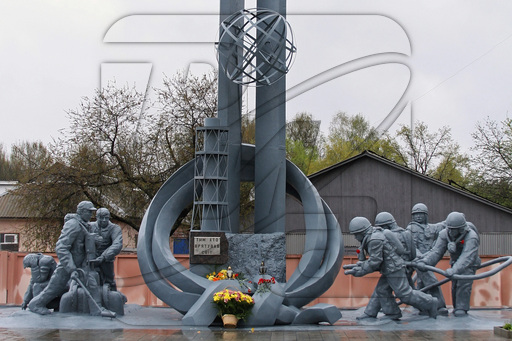 То, друзья, не сказка – это быль,Есть на свете город Чернобыль.От рентгенов там сосновый лес -Весь звенит, нет в мире звонче мест.Но собрался в городе народ,Им не надо лозунгов "вперед".И не ждут здесь окончанья смен,Им не важно, сколько там рентген.Этим людям в пояс поклонюсь, "Не свети", прошу, сосновый лес,Только подступает к сердцу грусть, Здесь опять работает АЭС,Только на глазах моих слеза, И реактор спрятан за стеной,Шли они, хотя туда – нельзя. Есть один вопрос: "Какой ценой?"
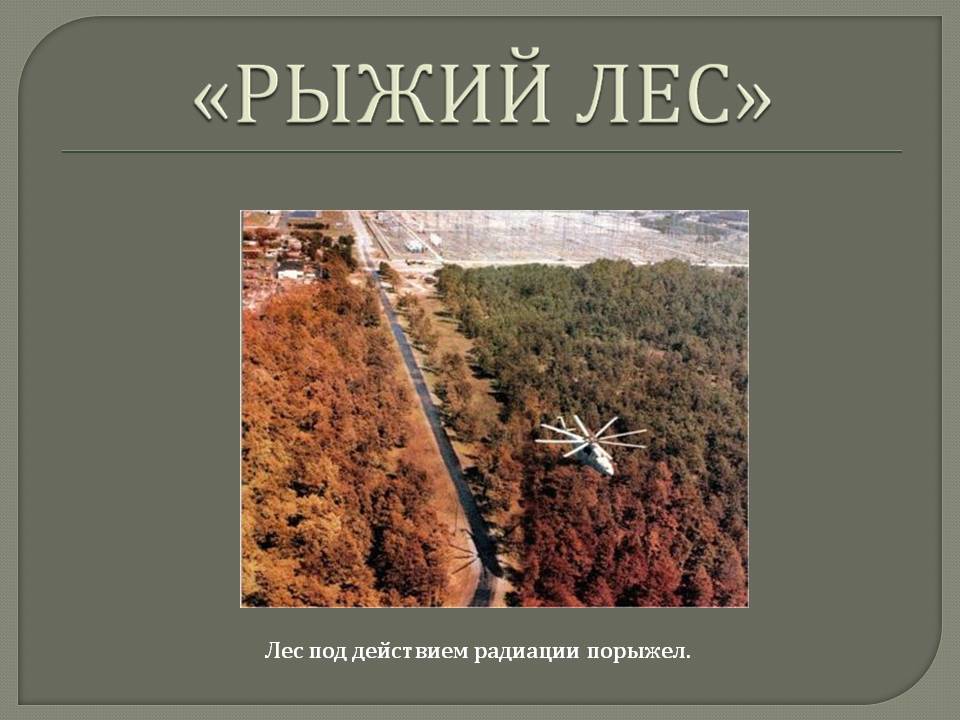 Припять  - покинутый город. До аварии в городе проживало 50 тысяч человек. Вот так выглядят  покинутые дома в прилегающих селениях.
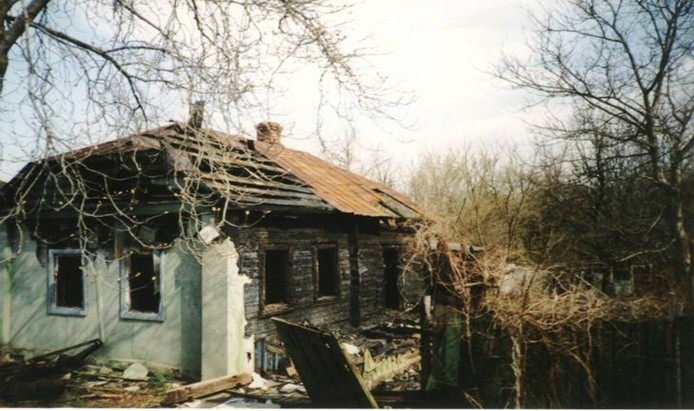 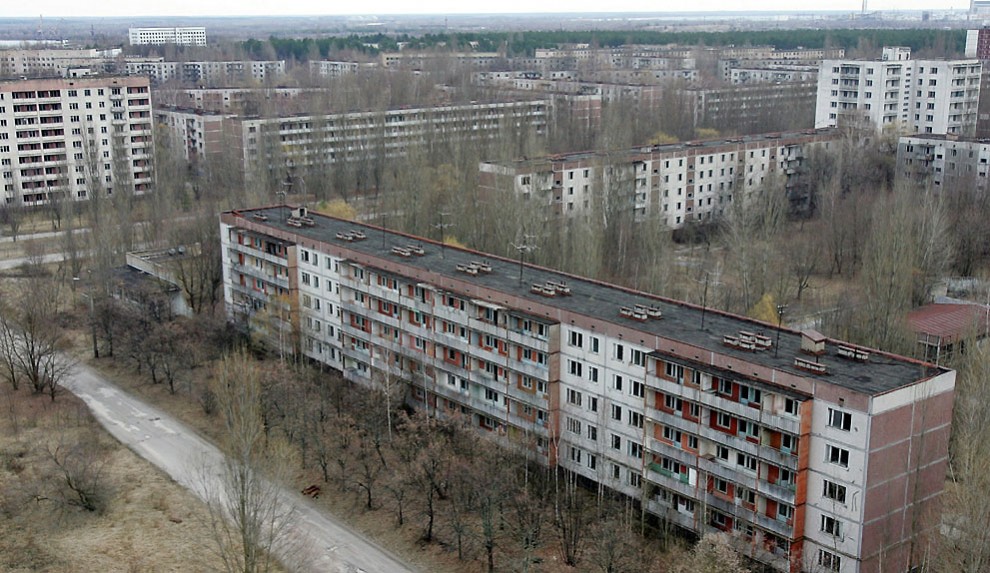 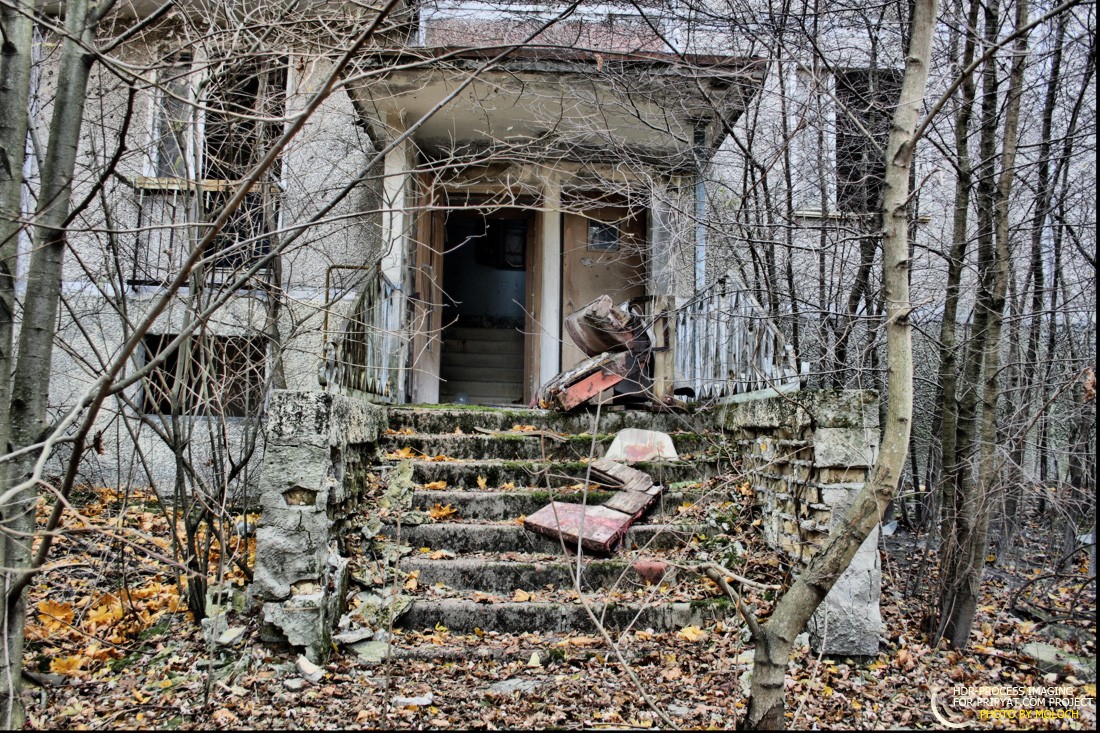 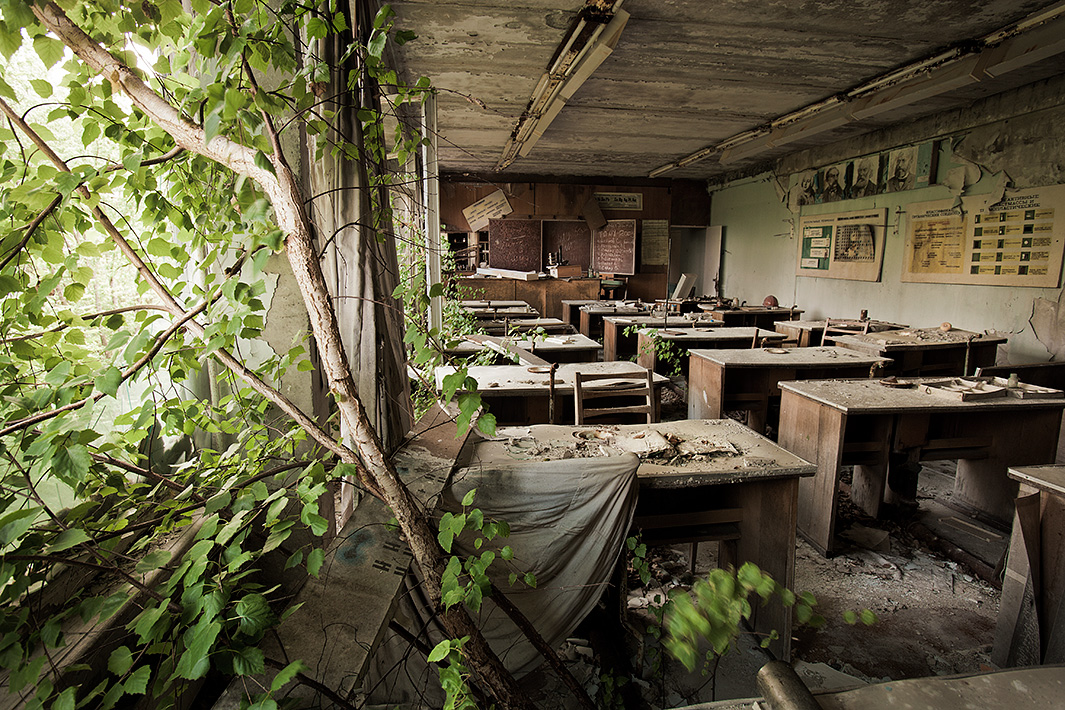 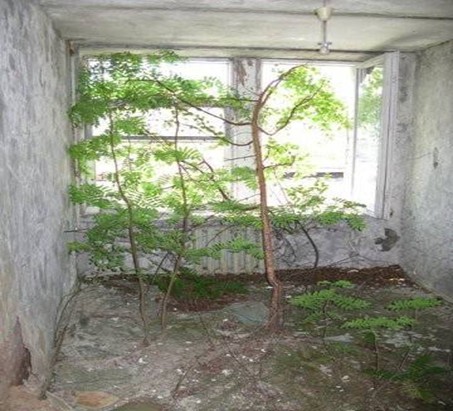 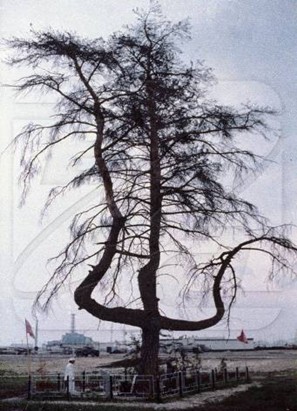 Через много лет после аварии на ЧАЭС автомобили и вертолеты, которые работали при ликвидации  ее последствий, ржавеют под открытым небом.
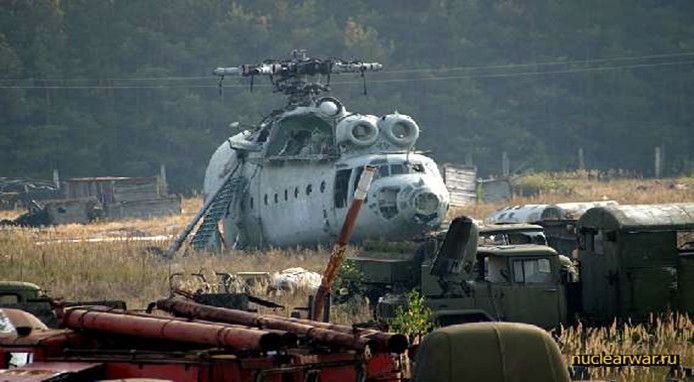 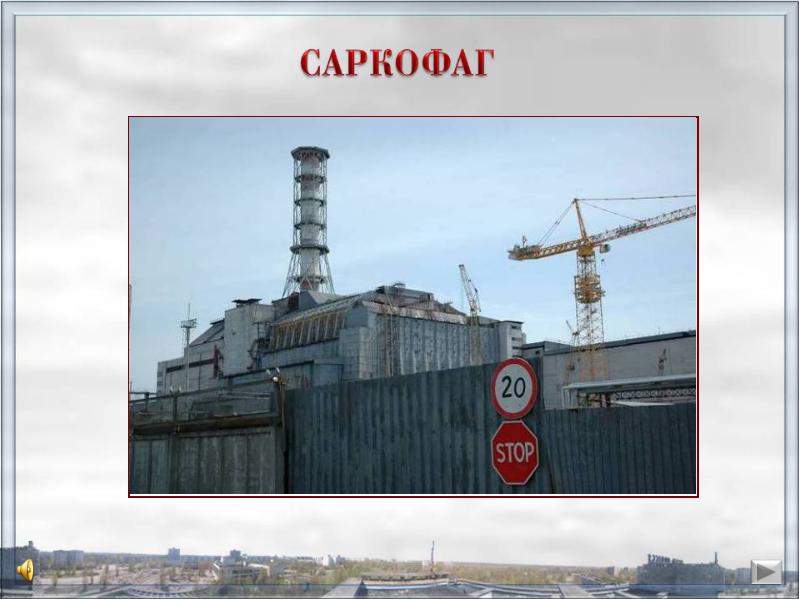 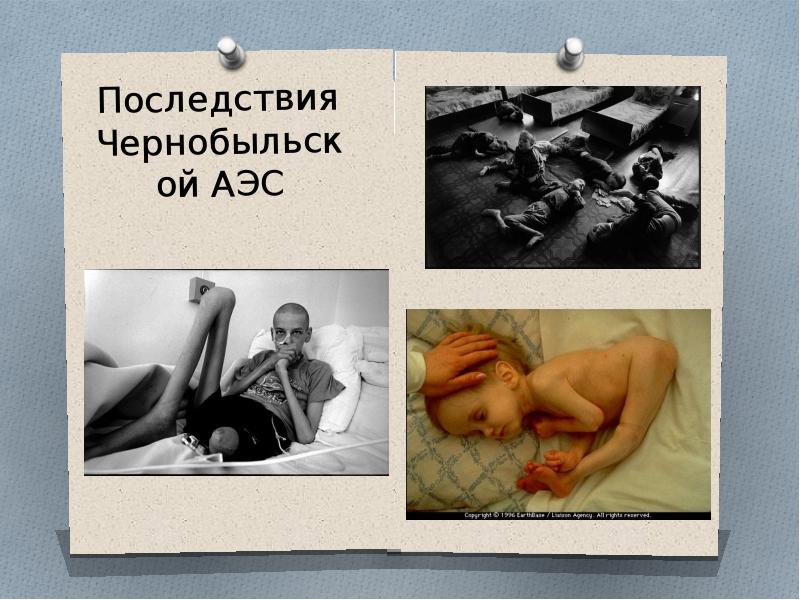 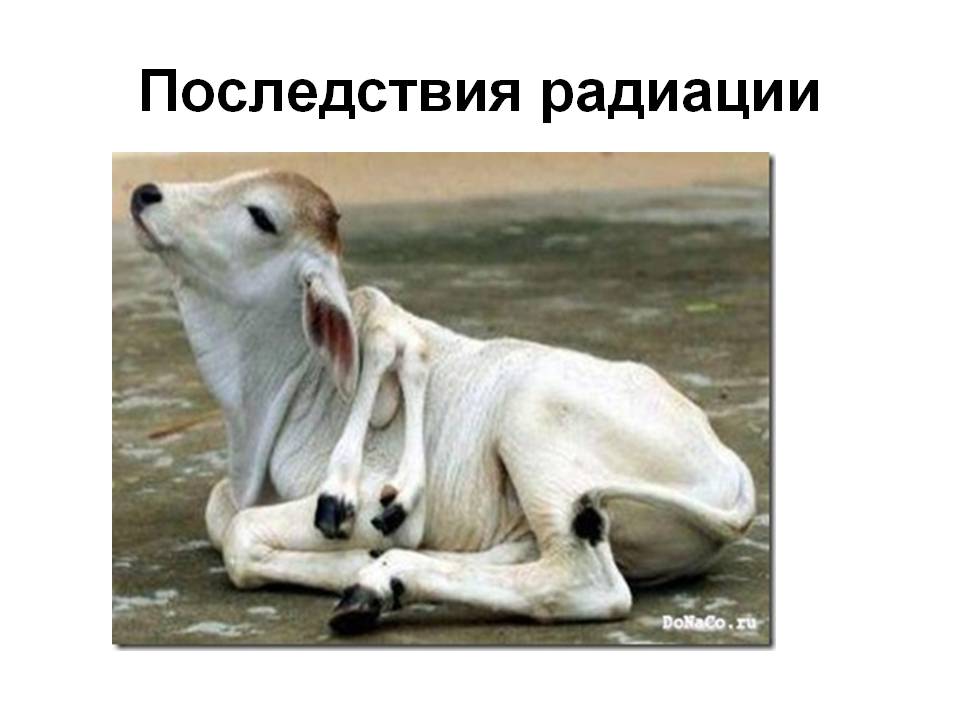 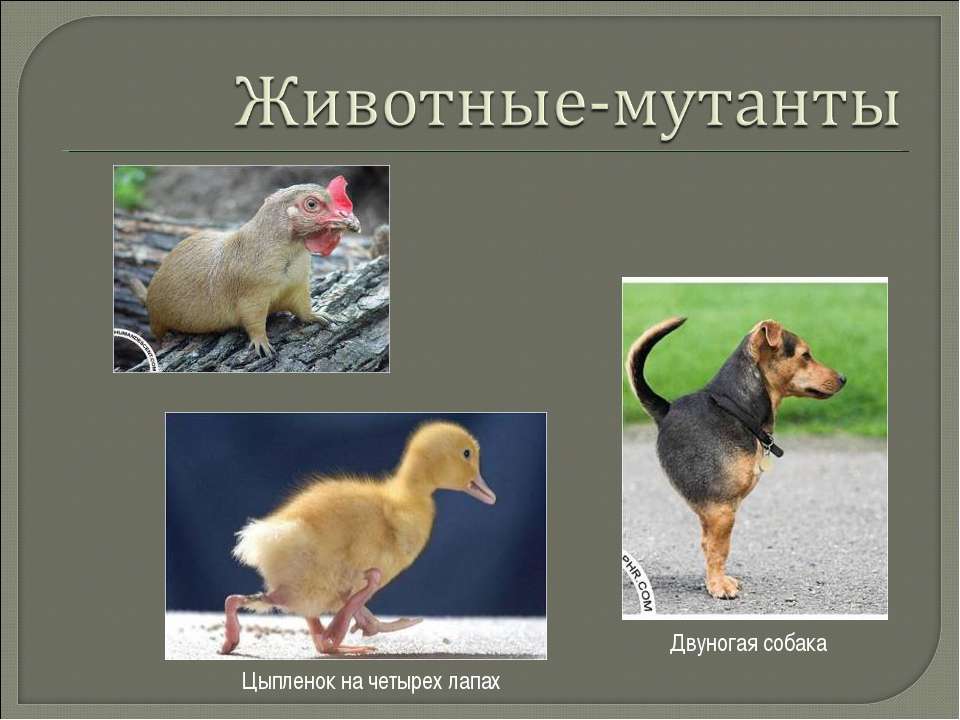 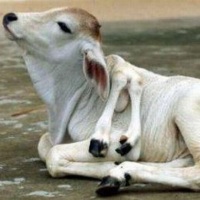 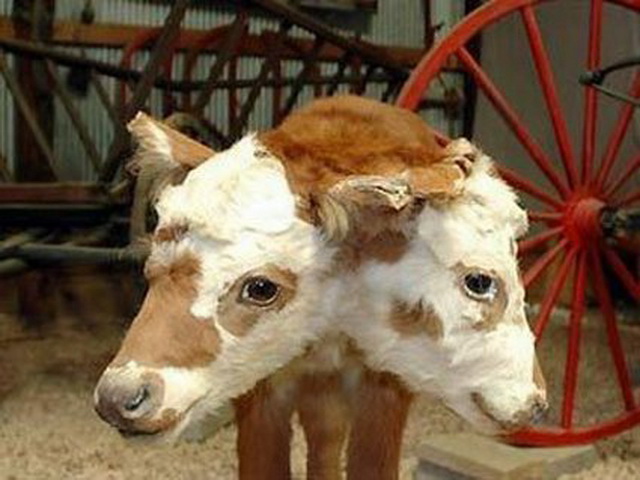 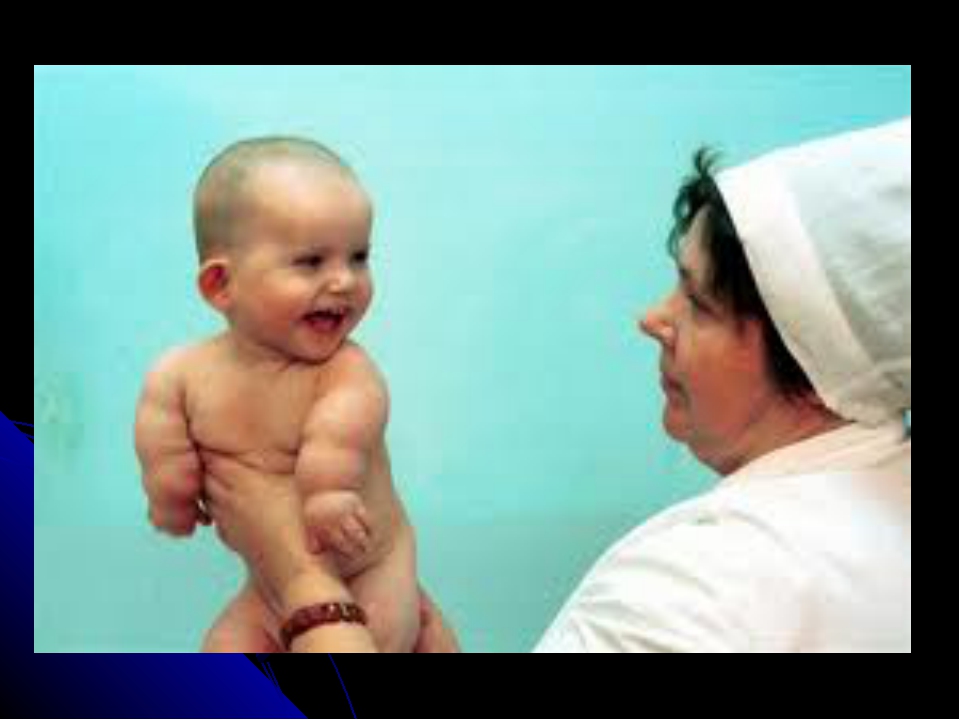 24 апреля при аварии на ЧАЭС погибли 24 человека оперативного персонала станции.
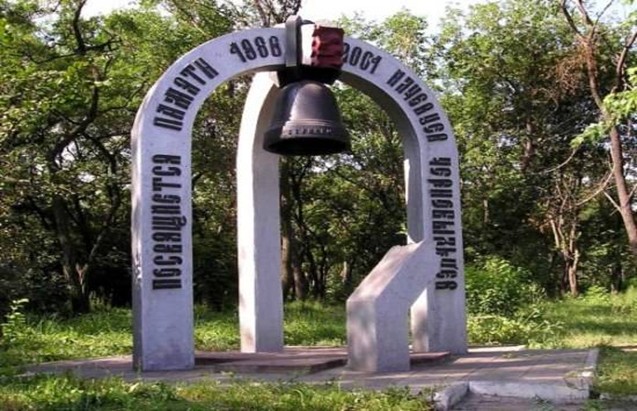 Жизнь многим спасли, Прикрыв смерть собой,                                                                                                                             Вы в вечность вошли с молитвой Всех матерей Земли.
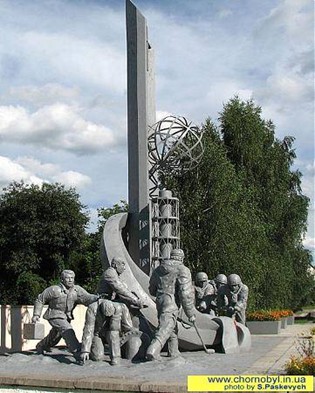 Вечная память чернобыльским героям.
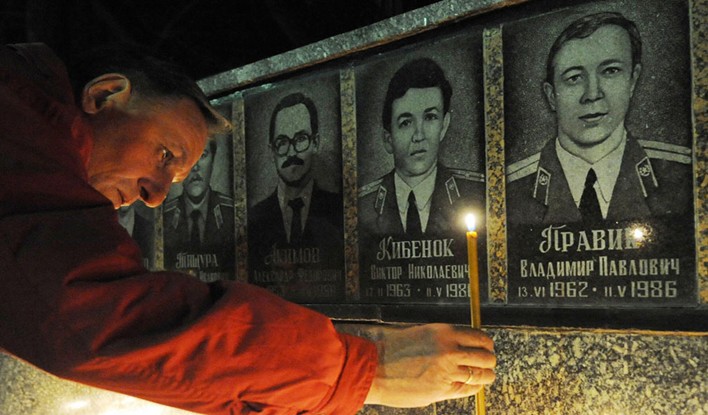 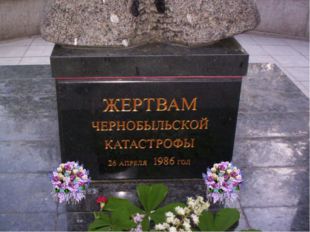 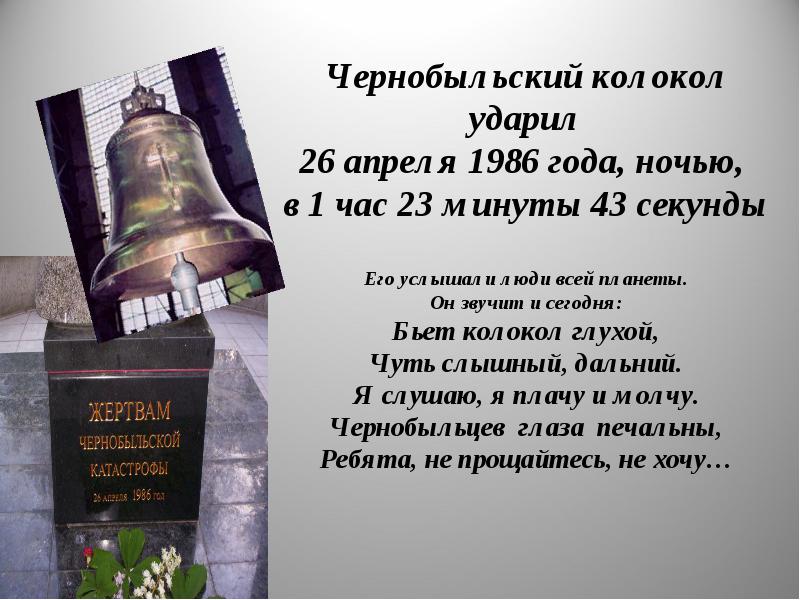 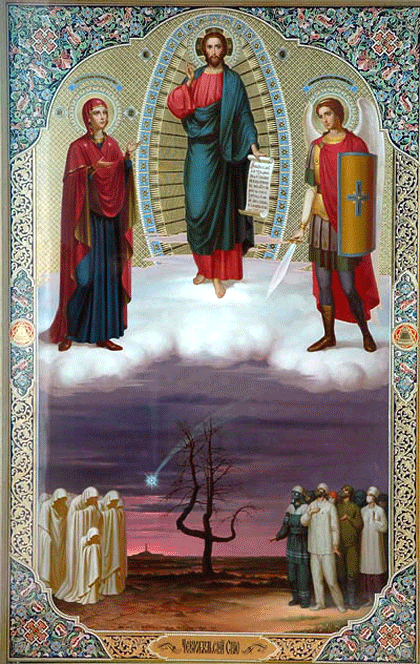 Икона «Чернобыльский спас»
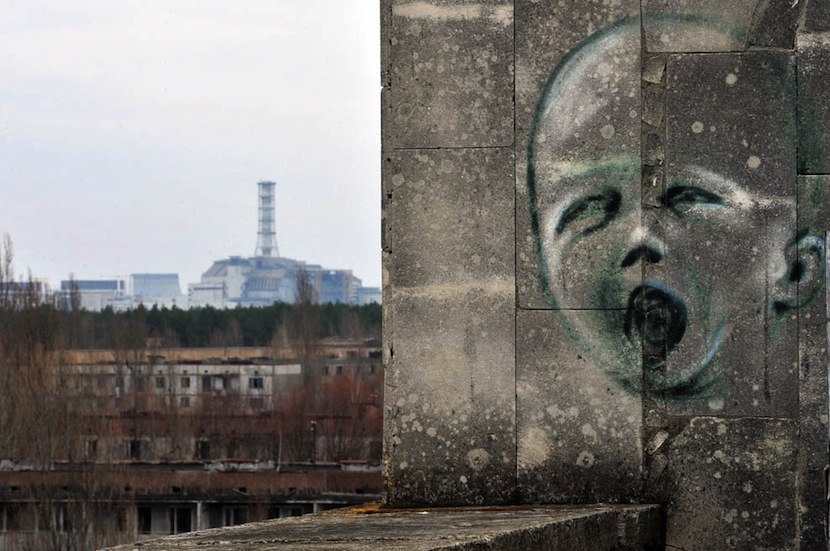